Responsible AI:
Turning Theory into Practice
Scott Mauvais
scott@mauvais.com
Agenda
Corporate Social Impact Framework
Microsoft Path to Responsible AI Initiatives
AI for Good Examples
Discussion
Business Rational for Social Impact Investments
Attract and retain talent

Proactive 
Help customer buy and use your products
Appeal to priority demographics

Reactive 
Address unintended consequences of your product
Prepare for changes in business / regulatory climate
Business Rational for Social Impact Investments
Attract and retain talent

Proactive 
Help customer buy and use your products
Appeal to priority demographics

Reactive 
Address unintended consequences of your product
Prepare for changes in business / regulatory climate

Identify your target audience
Align Social Impact Priorities to Core Business
Why
Domain expertise
Sustainable funding
Consistent priorities
Authentic commitment 
How
Convene for cross-sector collaborations
De-risk projects 
Bring more than money
Microsoft’s Path to Responsible AI Initiatives
US Department of Justice antitrust case (1999)
Trustworthy Computing (2002)
Environmental sustainability initiatives (2009)
GDPR (2016)

AETHER - AI, Ethics and Effects in Engineering and Research (2016)
AI for Earth (2017)
Responsible AI Principles (2016/2018)
Facial recognition and policing (2018)
Responsible AI Standard (2019)
Using AI for Good
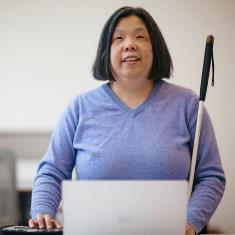 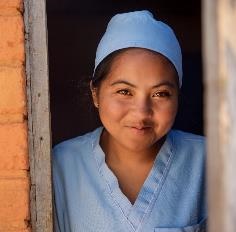 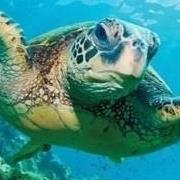 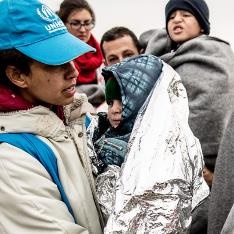 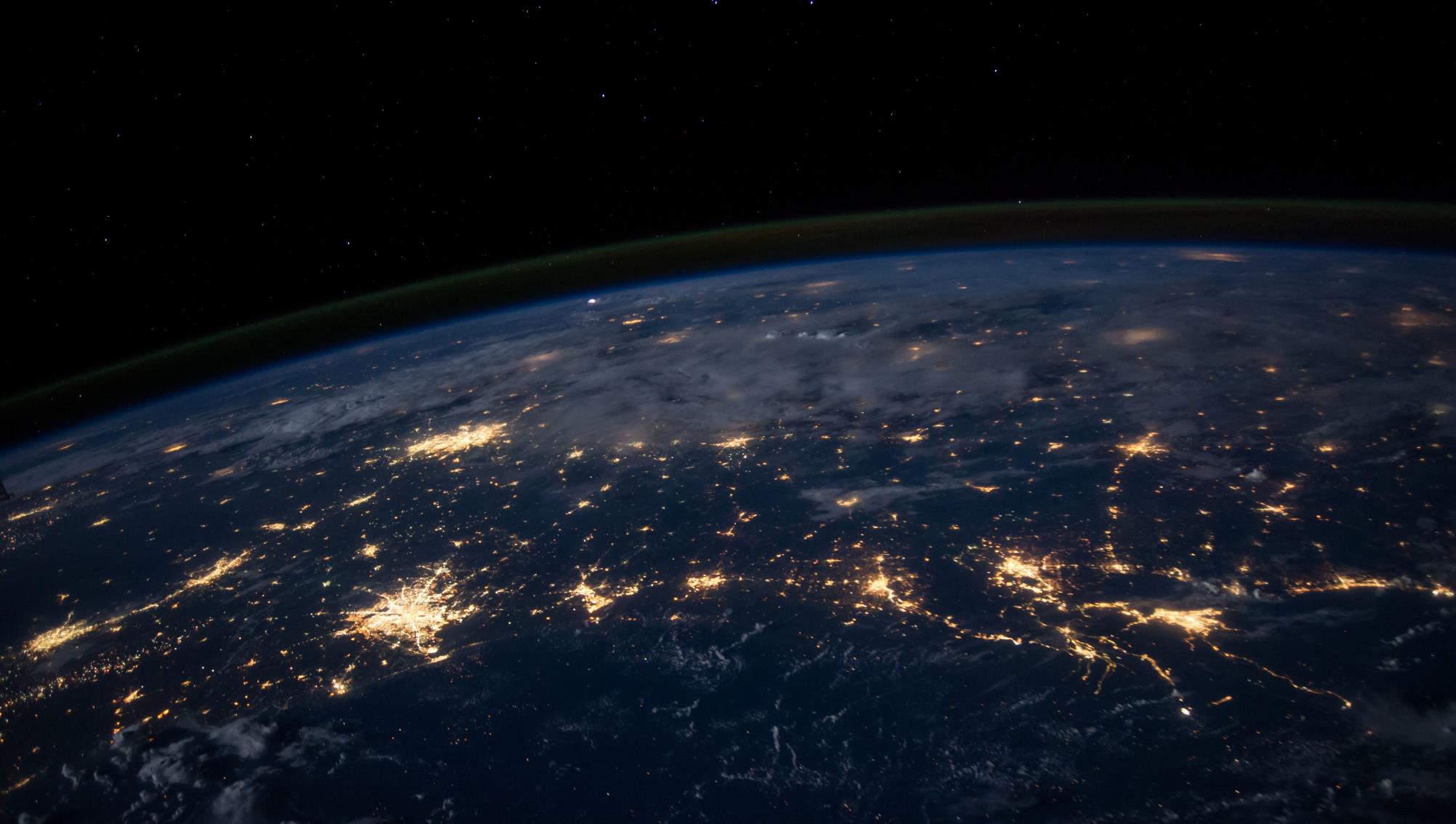 Land Cover Mapping
Existing land cover map
Created 7 years ago, out of date
Aerial photo
1m resolution, input data
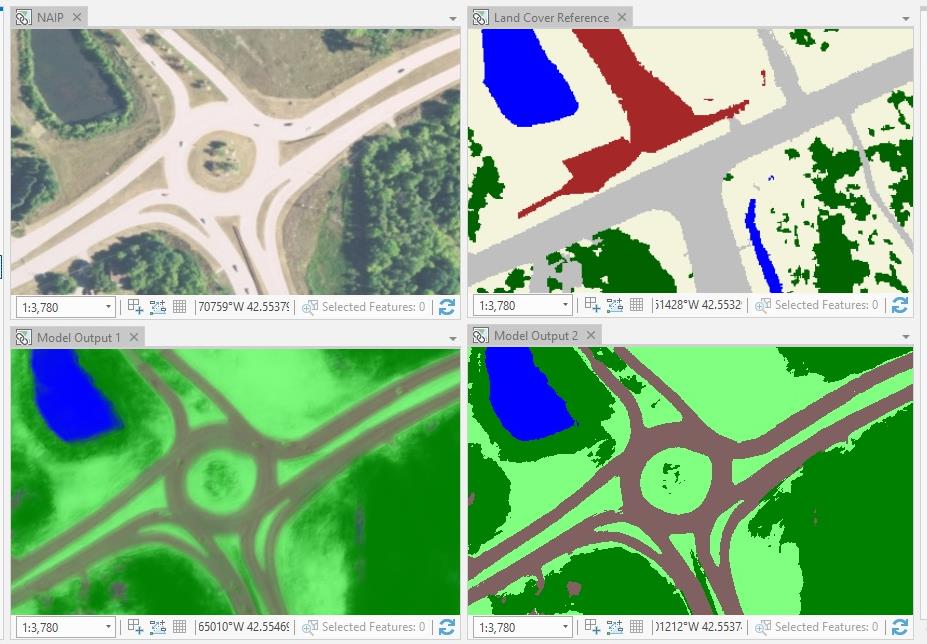 Land classification model
Show mix of probabilities across land cover types
Land classification model
Classifying on the fly, and detects new roundabout
Oakland, Michigan
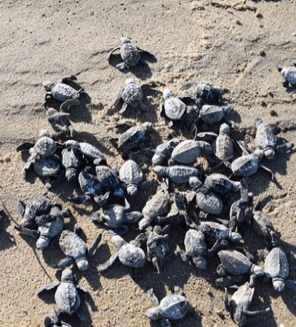 CASE STUDY: Australia, ANZ
CSIRO
Turtle conservation through AI
Partnered with Indigenous communities, nonprofits and private companies to reverse effects of predators on turtle populations.
AI-based solution is 90% accurate in analyzing tens of thousands of images every month.
The partnership has reduced the loss of turtle hatchlings from 100% to 30%.
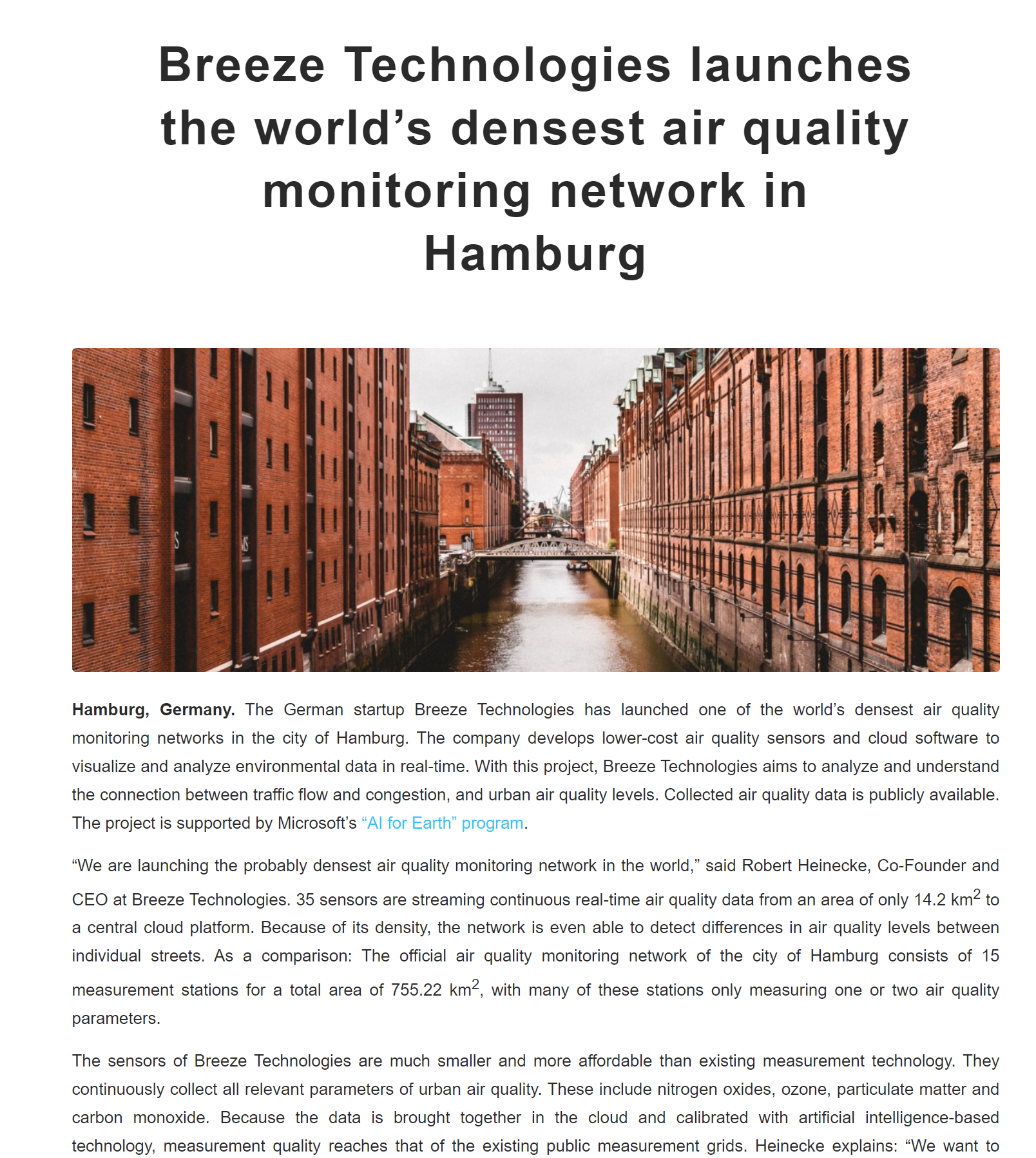 [Speaker Notes: 1900 Easter Parade]
[Speaker Notes: 1913 Easter Parade]
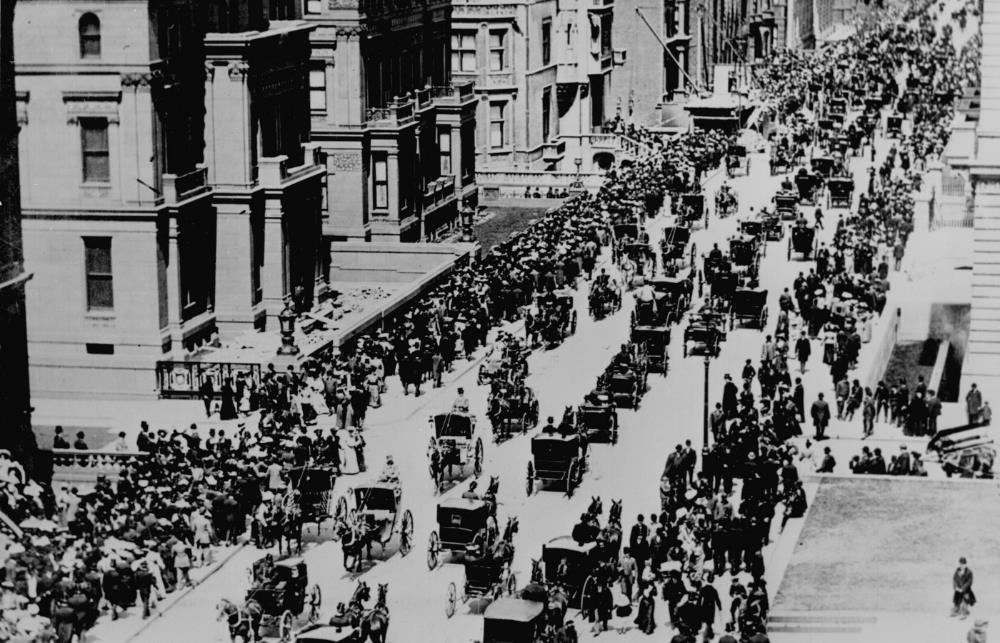 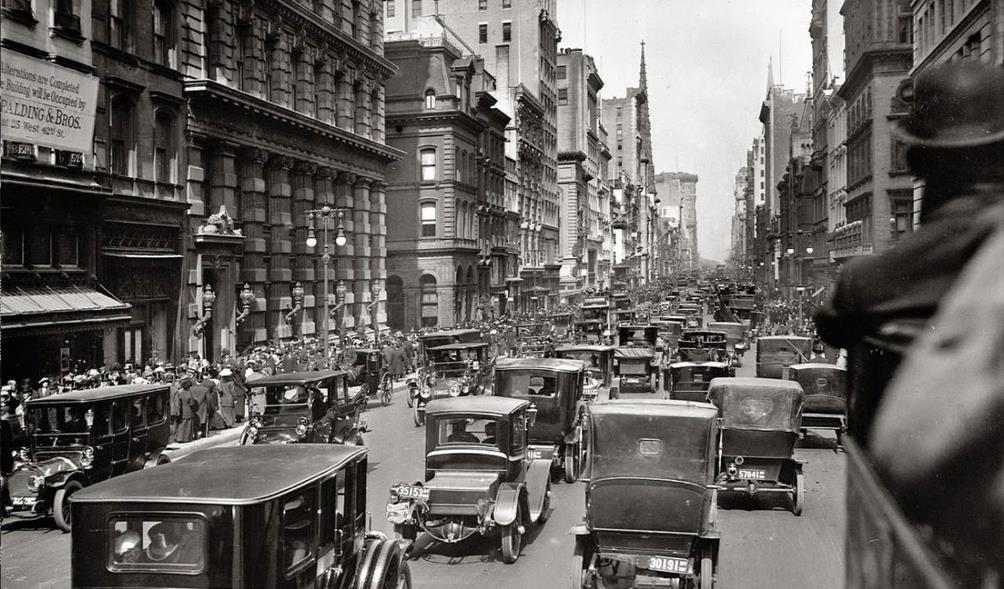